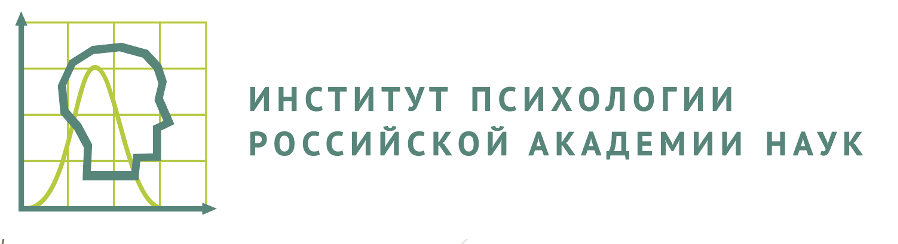 РЕПРЕЗЕНТАЦИЯ СИТУАЦИИ В ОБРАБОТКЕ НАРРАТИВА (НА ПРИМЕРЕ РЕШЕНИЯ ТЕКСТОВЫХ ЗАДАЧ)
Н.Б. Горюнова
Кандидат психологических наук, ст.н.с. лаборатории психологии речи и психолингвистики

Март 2023 г.
Методологические и теоретические основания
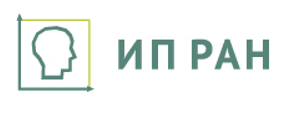 В основе методологии исследования лежит объединение теоретических представлений когнитивной психологии и ресурсного подхода. Целостное целенаправленное поведения субъектов, включенных в решение проблемы, обусловлено различными нейро-когнитивными структурами и процессами, протекающими в них в актуальном времени (то есть зависимых от контекста). Репрезентация проблемной ситуации является важным условием ее понимания и успешного решения поставленной задачи. 
Теоретический анализ подходов к обработке повествовательного дискурса (в нашем случае текста задачи) позволяет говорить о разных уровнях ментальных моделей (поверхностная модель, текстовая основа и модель ситуации), обуславливающих разную степень понимания текста. 
Взаимосвязь между ментальной моделью, реконструируемой в процессе понимания текста задачи и успешностью ее решения изучалась на примере текстовых задач, продуктивность в которых сопоставлялась с когнитивными показателями.
Теоретическая и практическая значимость
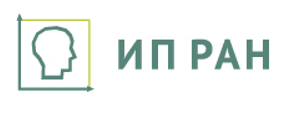 В контексте представлений о когнитивном ресурсе появляется новый ракурс рассмотрения конструкта «репрезентация».
Теоретически, возможность реконструкции когерентных ментальных структур, представленных в виде модели ситуации при обработке повествовательного дискурса, обеспечивается активизацией в пространстве рабочей памяти элементов индивидуального знания (опыта). Подобные эвристические идеи вносят вклад в развитие представлений о когнитивном пространстве, в котором разворачивается (репрезентируется) ментальный опыт человека, включенного в ситуацию.
Развиваемые идеи и результаты могут быть использованы в образовательных программах, предполагающих работу с текстами, текстовыми задачами, тестами, основанными на вербальном материале и т.п.
ЦЕЛЬ ИССЛЕДОВАНИЯ
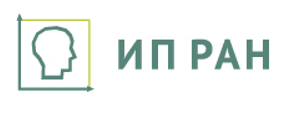 Цель исследования выявить взаимосвязь между ментальной моделью, реконструируемой в процессе обработки текста задачи, и успешностью ее решения.
ВЫБОРКА
В исследовании приняли участие студенты и магистранты психологического факультета ГАУГН. Выборка составила 37 человек (28 жен., 9 муж.), в возрасте от 18 до 30 лет. Статистическая обработка данных осуществлялась с помощью пакета SPSS.
ГИПОТЕЗЫ
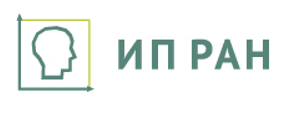 Согласно теоретической гипотезе, система обработки нарратива включает компоненты рабочей памяти и внимания, согласованное взаимодействие которых обеспечивает реконструкцию ментальной модели ситуации, описанной в тексте (репрезентацию ситуации). Активация релевантных элементов из структуры опыта (индивидуальных знаний) и включение их в модель ситуации обуславливает индивидуальные различия в обработке нарратива. Это теоретическое предположение конкретизируется в следующих эмпирических гипотезах: 
продуктивность по тесту Равена как один из дескрипторов когнитивного ресурса и показатель успешной/неуспешной реконструкции релевантной модели проблемной ситуации (матричной задачи) связана с эффективностью построения ментальной репрезентации при решении текстовых задач; 
показатель релевантности и полноты репрезентаций отдельных понятий в структуре индивидуального знания, полученный по методике «Описание признаков понятий» связан с пониманием текста задачи (построения ментальной репрезентации, релевантной условиям) и успешным ее решением.
МЕТОДИКИ
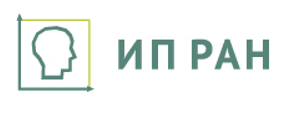 Описание признаков понятий – карточки с понятиями, заимствованы из субтеста Словарный теста Векслера. Продуктивность по данной методике оценивает релевантность и полноту репрезентаций отдельных понятий в структуре индивидуального знания.
Продвинутые Прогрессивные Матрицы Равена для психометрической оценки продуктивного компонента g, как показатель успешной/неуспешной реконструкции релевантной модели проблемного поля (матрицы) задачи. 
Текстовая задача для оценки соответствия типа ментальной модели задачи (поверхностная форма, текстовая база и модель ситуации) ее формальной структуре. Использовалась текстовая задача «По дороге идут машины».
Результаты исследования
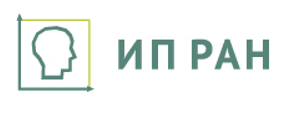 На данной выборке выявлена положительная корреляция между показателем продуктивности описания признаков понятий с баллом по тесту Равена (rs = 0,47). 
Интегральная оценка по методике ОПП косвенно свидетельствует об актуализации понятийных структур, наиболее полно охватывающих признаковый состав понятий в индивидуальном когнитивном пространстве. Корреляция с тестом ППМ вполне объяснима, так как стимульный материал для методики ОПП заимствован из субтеста Словарный теста Векслера.
Разброс значений контекстных ассоциаций в выборках, различающихся успешностью решения текстовой задачи.
Выделенные группы испытуемых (решил (1) / не решил (0)) значимо различаются (U = 49,00, p = 0,054) по количеству контекстных ассоциаций, используемых в процессе решения задачи. Испытуемые, решившие текстовую задачу, реже используют контекстные ассоциации по сравнению с теми, кто не решил. Большое количество гипотез, построенных на ассоциациях с семантическим контекстом задачи, значительно затрудняет ее решение.
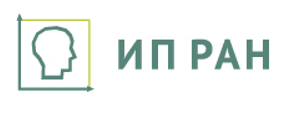 Этапы решения текстовой задачи
на 1 этапе на основе вербального описания построить пространственную модель; 
на 2 этапе преобразовать пространственную модель с учетом временных характеристик; 
на 3 этапе совершить обратное преобразование временных характеристик в пространственные и осуществить «попадание точки в интервал»; 
на заключительном этапе выполнить числовые операции
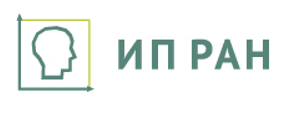 В предыдущих исследованиях нами условно были выделены четыре формальных этапа решения текстовой задачи:
ОБСУЖДЕНИЕ РЕЗУЛЬТАТОВ
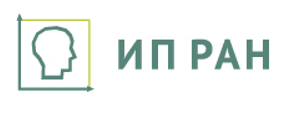 Продуктивная умственная деятельность при решении матричных задач предполагает новое видение ситуации путем формирования ментальной модели, отражающей сложные взаимосвязи между элементами проблемного поля матрицы. 
Теоретически предполагалось, что когнитивный ресурс как инфраструктура когнитивного функционирования будет обуславливать успешность выполнения разного типа задач (матричных, текстовых и т.д.). 
Однако, из-за того, что решение текстовых задач сопряжено с трудностями формализации заданных условий, в данном исследовании не удалось установить прямых корреляций между продуктивностью по тесту Равена и успешностью решения текстовой задачи. В группах, решивших / не решивших текстовую задачу, как и в предыдущих исследованиях, не удалось выявить различий выраженности когнитивных показателей по тесту Равена.
ОБСУЖДЕНИЕ РЕЗУЛЬТАТОВ (ПРОДОЛЖЕНИЕ)
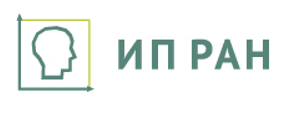 Трудности в формализации условий текстовой задач  могут возникать из-за неспособности игнорировать нерелевантную информацию, что проявляется в большом количестве контекстных ассоциаций, не имеющих отношение к ее формальной структуре. Связь между количеством контекстных ассоциаций и успешностью решения текстовой задачи, косвенно подтверждает идею о том, что фокусирование внимания на несущественных признаках не позволяет реконструировать релевантную модель ситуации, снижая вероятность ее решения. 
Участники, которые смогли выделить формальную структуру (реконструировали релевантную модель), имели меньшее количество контекстных ассоциация и успешно справились с задачей.
ОБСУЖДЕНИЕ РЕЗУЛЬТАТОВ (ПРОДОЛЖЕНИЕ)
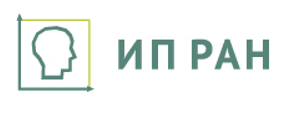 Показатель продуктивности по методике «Описание признаков понятий», являясь интегральной оценкой, косвенно характеризующей дифференцированность когнитивной сферы, а также релевантность и полноту репрезентаций отдельных понятий в структуре индивидуального знания, тоже не обнаружил связей с успешностью решения текстовой задачи. Возможно, это обусловлено спецификой выбранной текстовой задачи, относящейся к типу малых творческих задач, успешное решение которых обусловлено какими-то дополнительными факторами, не учтенными в данном исследовании (например, умение видеть скрытые (завуалированные составителем) параметры задачи, понимать скрытый смысл и т.п.). Подобные результаты указывают на необходимость улучшения дизайна исследования за счет расширения набора переменных, учитывающих фундаментальное свойство человеческой психики – понимание смысла происходящего.
Выводы
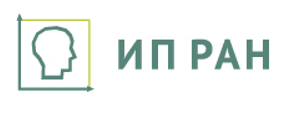 Рассмотренные идеи, лежащие в основе концепций обработки нарратива в контексте развиваемых нами представлений о когнитивном ресурсе как инфраструктуре, обеспечивающей когнитивное функционирование как с репрезентацией, так и без нее, расширяют интерпретационные возможности модели когнитивного ресурса. 
Эвристическая идея о том, что реконструкция и поддержание в активном состоянии ментальной модели предполагает симультанное «схватывание» некоторого множества элементов ситуации, удержание его в фокусе внимания и оперирования им, лежит в основе всех репрезентативных моделей.  
Степень релевантности репрезентации информации в реконструируемой  ментальной модели, обусловлена взаимосодействием индивидуального набора когнитивных характеристик, актуализирующихся в процессе решения текстовой задачи и обусловленных контекстом.
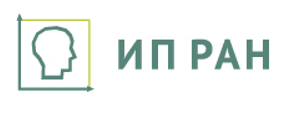 Заключение
Предположение о том, что взаимодействие активированных элементов опыта и знаний в рабочей памяти с элементами формальной структуры (условиями), заложенными в тексте задачи, обеспечивает реконструкцию в когнитивном пространстве когерентных ментальных структур в виде модели ситуации, не удалось проверить в данном эмпирическом исследовании. Полученные результаты указывают на то, что для эмпирической верификации данной теоретической гипотезы требуется модификация дизайна исследования за счет привлечения новых переменных и мер их оценки, а также, возможно, иных способов обработки данных.
Публикации
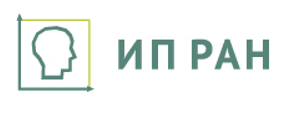 Горюнова Н.Б. (в соат. Ворониным А.Н.) Реконструкция модели ситуации как основа понимания повествовательного дискурса // Современная наука: актуальные проблемы теории и практики. Серия: Познание, 2022, №7. С. 23-27.
Горюнова Н.Б. (в соат. Ворониным А.Н.) Роль ментальной репрезентации в обработке нарратива (на примере решения задач-головоломок) // Международный научно-исследовательский журнал, 2022, № 6 (120), часть 4, С.112-117.